Особенности ведения бюджетного и
казначейского учета ТОФК в 2017 году
Васильев Евгений Николаевич

заместитель начальника
Управления бюджетного учета и отчетности
 Федерального казначейства

Январь 2017 г.
Проблемные вопросы ведения бюджетного учета операций с бюджетными и денежными обязательствами получателей средств федерального бюджета ТОФК в 2017 года
Проблемные вопросы организации ведения бюджетного учета операций с бюджетными и денежными обязательствами
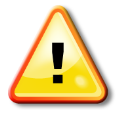 Методологические вопросы
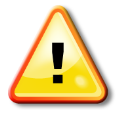 Организационные  вопросы
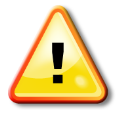 Технологические  вопросы
2
Методологические вопросы ведения бюджетного учета
бюджетных и денежных обязательств
Планируемый в 2016 году порядок регламентации ведения бюджетного учета бюджетных и денежных обязательств ТОФК
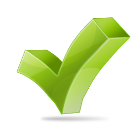 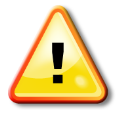 Приказ Минфина России 
от 01.12.2010 № 157н «Об утверждении Единого плана счетов бухгалтерского учета для органов государственной власти (государственных органов), органов местного самоуправления, органов управления государственными внебюджетными фондами, государственных академий наук, государственных (муниципальных) учреждений и Инструкции по его применению»
Письмо Минфина России
«О порядке отражения в бюджетном учете Федерального казначейства бюджетных и денежных обязательств получателей средств федерального бюджета»
3
Методологические вопросы ведения бюджетного учета
бюджетных и денежных обязательств
Регламентация ведения бюджетного учета бюджетных и денежных обязательств ТОФК в 2017 году
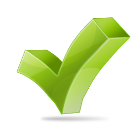 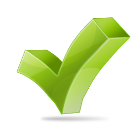 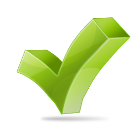 Приказ Минфина России 
от 01.12.2010 № 157н «Об утверждении Единого плана счетов бухгалтерского учета для органов государственной власти (государственных органов), органов местного самоуправления, органов управления государственными внебюджетными фондами, государственных академий наук, государственных (муниципальных) учреждений и Инструкции по его применению»
Приказ Минфина России 
от 06.12.2010 № 162н
«Об утверждении Плана счетов бюджетного учета и Инструкции по его применению»
Письмо Федерального казначейства от 20.01.2017 № 07-04-05/02-68 «Об особенностях ведения бюджетного (казначейского) учета ТОФК в 2017 году»
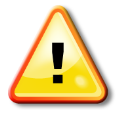 Письмо Минфина России
«О порядке отражения в бюджетном учете Федерального казначейства бюджетных и денежных обязательств получателей средств федерального бюджета»
4
Методологические вопросы ведения бюджетного учета
бюджетных и денежных обязательств
Учетная модель бюджетных и денежных обязательств ТОФК
5
Методологические вопросы ведения бюджетного учета
бюджетных и денежных обязательств
Внесение изменений в 2017 году в бюджетное обязательство, принятое на учет в 2016 года, в части постановки на учет неисполненной в 2016 году суммы бюджетного обязательства (независимо от порядка принятия бюджетного обязательства: с применением конкурентных способов или без них):


Дебет 1 501(3)13 000 Кредит 1 50211 000		       Дебет 1 50217 000 Кредит 1 50211 000




Уточнение порядка отражения в бюджетном учете операций по восстановлению кассовых выплат по ранее исполненным бюджетным и денежным обязательствам:

1. Сторнирование исполненного денежного обязательства:
Дебет 1 50212 000 Кредит 1 50215 000 сумма со знаком «-»;

2. Сторнирование принятого денежного обязательства:
Дебет 1 50211 000 Кредит 1 50212 000 сумма со знаком «-»;

3. Сторнирование принятого бюджетного обязательства:
Дебет 1 501(3)13 000 Кредит 1 50211 000 сумма со знаком «-».
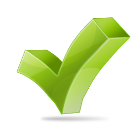 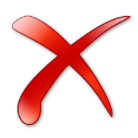 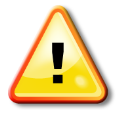 6
Методологические вопросы ведения бюджетного учета
бюджетных и денежных обязательств
При ведении бюджетного учета операций с бюджетными и денежными обязательствами отдельное внимание следует уделить следующим моментам:
Корректность отражения в бюджетном учете сумм неисполненных на конец 2016 года бюджетных обязательств в 2017 году при их постановке на учет;

Анализ корректности отражения в бюджетном учете операций с бюджетными и денежными обязательствами суммой со знаком «-»;

Минусовые остатки по счетам учета бюджетных и денежных обязательств в Главной книге     (ф. 0504072) и Отчете о бюджетных и денежных обязательствах получателей средств федерального бюджета и администраторов источников финансирования дефицита федерального бюджета          (ф. 0503129) не допускаются (за исключением операций по восстановлению кассовых выплат при зачислении дебиторской задолженности прошлых лет).
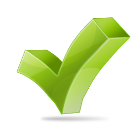 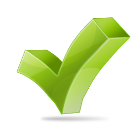 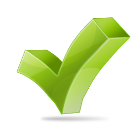 7
Методологические вопросы ведения бюджетного учета
бюджетных и денежных обязательств
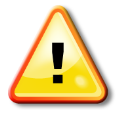 Необходимость организации ведения аналитического учета ТОФК в 2017 году
операций с бюджетными и денежными обязательствами, а также оптимизации проверки (выверки) учетных данных по операциям с ними
Разработка и внедрение регистра бюджетного учета по операциям с бюджетными и денежными обязательствами ТОФК
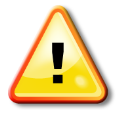 Альтернативное решение: разработка и внедрение оперативного нерегламентированного отчета по операциям с бюджетными и денежными обязательствами
8
Организационные вопросы ведения бюджетного учета
бюджетных и денежных обязательств
Необходимость проведения разъяснительной работы сотрудниками функциональных структурных подразделений ТОФК по вопросам заполнения Сведений о БО и Сведений о ДО
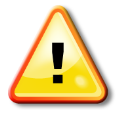 В случае возникновения вопросов по порядку представления, заполнения Сведений о БО и Сведений о ДО необходимо направить соответствующий запрос в Федеральное казначейство (например, вопрос по порядку заполнения реквизита «Признак авансового платежа» Заявки на кассовый расход)
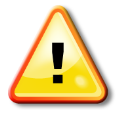 9
Технологические вопросы ведения бюджетного учета
бюджетных и денежных обязательств
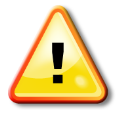 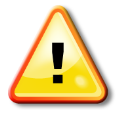 10
Технологические вопросы ведения бюджетного учета
бюджетных и денежных обязательств
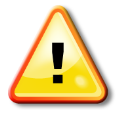 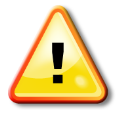 Возникающие проблемы и ошибки в работе ППО «АСФК» приведении бюджетного учета операций с бюджетными и денежными обязательствами
Регистрация ТОФК соответствующего обращения в СУЭ с последующим заведением обращения в системе JIRA
Дополнительное информирование о возникших системных или особо «сложных» (длительное время не решаемых) проблемах сотрудников Управления бюджетного учета и отчетности Федерального казначейства
11
Технологические вопросы ведения бюджетного учета
 бюджетных и денежных обязательств
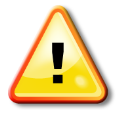 Реализация доработки
ППО «АСФК»:
март-апрель 2017 года
Реализация возможности корректировки в ППО «АСФК» учетных данных по бюджетным и денежным обязательствам Бухгалтерской справкой
(ф. 0504833)
12
Особенности представления ТОФК бюджетной отчетности
по операциям с бюджетными и денежными обязательств
Отчет об операциях по счетам Главной книги (ф. 0531981)
Ежедневное представление Отчетов
Представление коррекции Отчетов по результатам внесения изменений только в учетные данные по операциям с бюджетными и денежными обязательствами
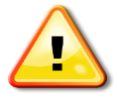 В соответствии с положениями приказа Федерального казначейства от 04.12.2015 № 339
Порядок и сроки повторного представления Отчетов в МОУ ФК будут доведены дополнительно
13
Особенности представления ТОФК бюджетной отчетности
по операциям с бюджетными и денежными обязательств
Отчет о бюджетных и денежных обязательствах получателей средств федерального бюджета и администраторов источников финансирования дефицита федерального бюджета (ф. 0503129)
Представление Отчета
на 01.02.2017 в МОУ ФК
Представление Отчетов на 01.02.2017 получателям и главным распорядителям средств федерального бюджета
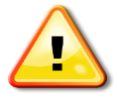 В соответствии с положениями приказов Минфина России от 28.12.2010 № 191н и Федерального казначейства от 04.12.2015 № 339
Представление Отчетов ТОФК не осуществляется до получения дополнительных указаний Федерального казначейства
14
Отражение в казначейском учете ТОФК расчетов между головной организацией и обособленными подразделениями
Расчеты между головным учреждением, являющимся бюджетным, автономным учреждением или иным юридическим лицом, и его обособленным подразделением, а также между обособленными подразделениями одного головного учреждения, проводимые в рамках перераспределения денежных средств либо их централизации
Перечисление денежных средств:
Дебет 7 (8, 9) 30713 (30714, 30715) 610
Кредит 7 (8, 9) 20313 (20314, 20315) 610
Зачисление денежных средств:
Дебет 7 (8, 9) 20313 (20314, 20315) 510
Кредит 7 (8, 9) 30713 (30714, 30715) 510
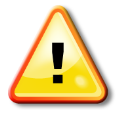 Начиная с бюджетной отчетности ТОФК по операциям со средствами бюджетных, автономных учреждений и иных юридических лиц на
01.02.2017 не допускается отражение учетных данных по счетам казначейского учета 0 21200 000 и 0 30900 000
15
Отражение в казначейском учете ТОФК расчетов между головной организацией и обособленными подразделениями
Порядок отражения в казначейском учете ТОФК расчетов между головной организацией и обособленным подразделением, а также между обособленными подразделениями до реализации доработки ППО «АСФК»
Вариант 1
Вариант 2
Обработка первичных учетных документов в ППО «АСФК» как кассовых поступлений и кассовых выбытий, но не как внутренних расчетов
Перенос учетных данных со счетов казначейского учета 0 21200 000 и 0 30900 000 на соответствующие счета 0 30700 610 и 0 30700 510 последним днем отчетного периода
Рекомендации по соответствующей отработке первичных учетных документов будут размещены в системе JIRA
Рекомендации по созданию соответствующей Бухгалтерской справки (ф. 0504833) будут размещены в системе JIRA
16
Особенности формирования учетной политики ТОФК по кассовому исполнению и кассовому обслуживанию бюджетов и проведению операций со средствами юридических лиц
Направление в Федеральное казначейство предложений по порядку формирования учетной политики ТОФК
Ноябрь 2016 года
Анализ предложений и подготовка системных разъяснений
Январь 2017 года
17
Особенности формирования учетной политики ТОФК по кассовому исполнению и кассовому обслуживанию бюджетов и проведению операций со средствами юридических лиц
* 66 – общее количество писем с предложениями, полученных от ТОФК
18
Порядок внесения ТОФК исправительных записей
в учетные данные 2016 года
Внесение ТОФК исправительных записей в учетные данные 2016 года
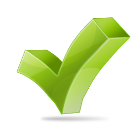 Порядок установлен приказом Федерального
казначейства от 04.12.2015 № 339 «Об утверждении Особенностей формирования бюджетной отчетности по кассовому исполнению федерального бюджета, кассовому обслуживанию исполнения бюджетов бюджетной системы Российской Федерации, по операциям со средствами бюджетных, автономных учреждений и иных юридических лиц территориальными органами Федерального казначейства»
19
Благодарю за внимание!
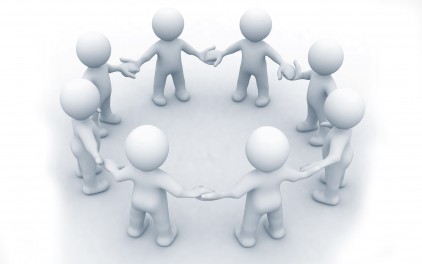